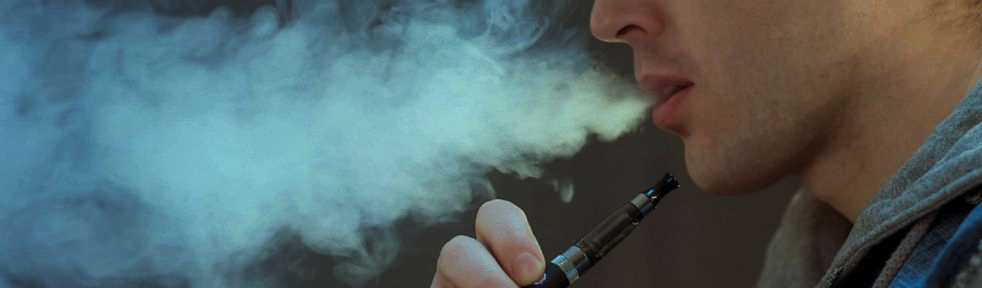 Idaho Vaping Study
May 2020
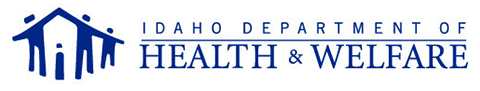 Contents
Background, Objectives, Methodology		   3
Definitions of Segments in Report		   4
Overview of Findings				 5-6
Executive Summary				7-14
Recommendations				15- 17			
Detailed Findings				18-41
Ad Preference				42-49		
Appendix/Demographics			50-53
Background, Objectives, Methodology
Background and Objectives

The Idaho Department of Health and Welfare offers a variety of educational materials and resources to help teens and adults quit using tobacco and/or electronic cigarette products. Project Filter is one of the agency’s programs, whose mission is to help those who want to quit tobacco or vaping products be successful. 

The Project Filter team wished to field a survey to update their knowledge about Idahoans’ usage of vaping products, and their receptivity towards anti-vaping messages. The objectives of the survey were to:

Understand the attitudes and behaviors of adults age 18 and older  with regard to e-cigarette usage/vaping.
Measure target audience thoughts, receptivity, and attitudes towards anti-vaping / e- cigarette messages, and to assess the eﬀectiveness of two TV advertisements.


Methodology

Research was completed online by males and females age 18 or older who live in Idaho. 

A total of n=847 interviews were completed – n=401 Idahoans who have tried e-cigarettes in the past or who currently use these products and n=446 non-users.

Length of interview was about 15 minutes.
3
Audience Segments
Frequent Users of Vaping Products

This audience segment is defined as Idahoans who use e-cigarettes and/or vaping products daily.
Sample size: 73
Margin of Error: +/- 11.5 percentage points at the 95% confidence interval

Occasional Users of Vaping Products

This audience segment is defined as residents who use e-cigarettes and/or vaping products “some days.”
Sample size: 132
Margin of Error: +/- 8.5 percentage points at the 95% confidence interval

Non-Users of Vaping Products

This audience segment is defined as Idahoans who have never tried a vaping product.
Sample size: 446
Margin of Error: +/- 4.6 percentage points at the 95% confidence interval


Past/Present Users of Vaping Products

This audience segment is defined as those who have tried/used vaping products in the past plus those who are currently using vaping products.
Sample size: 401
Margin of Error: +/- 4.9 percentage points at the 95% confidence interval
4
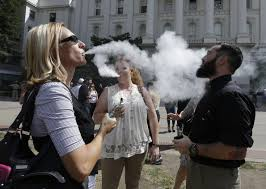 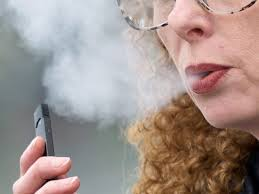 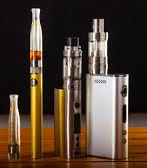 Overview of Results
5
The Big Things
WHICH AD
WHAT
WHEN/WHERE
WHY
QUITTING
WHO
Vaping product users are mostly likely to vape:
At social events with family/friends
In the evening when relaxing

Frequent users are more likely to use:
After meals
After school/work
When they wake up
When at work/school
Anytime

Vaping product users are buying products at:
Vape shops
Tobacco stores
Convenience stores/gas stations
Both Down & Dirty and The Real Cost ads are highly rated and effective, but The Real Cost has advantages among vaping product users and non-users alike.
The Real Cost is seen as being most motivating to all.
Frequent users are more likely to say Down & Dirty has the best message, possibly because many see The Real Cost as a scare tactic.

Vaping product users rate both ads lower and see them as less effective than non-users. 
They are also less likely to pay attention to an ad, regardless of where it is shown, and fewer say they learned anything new from either ad.
Vaping product users are less likely to have tried to quit using in the past year versus those who use tobacco products.

Vapers who’ve tried to quit are more successful:
Two-thirds successfully quit vaping vs. one-third of cigarette smokers who successfully quit cigarettes.

Of those who have not tried to quit vaping, 50% have no desire to quit; 13% have a strong desire to quit.
Compared to non-users:

Idahoans using vaping products are:
Younger
Slightly more male
More Hispanic
More LGBTQ
Use more tobacco products

18% use every day; 33% use some days.

They are more likely to believe: 
Vaping products are less harmful than cigarettes 
Vaping products can help them quit tobacco products.

Half of frequent users believe vaping is safe because it’s just water vapor and flavor.
Products are primarily called:
Vapes/Vape Machine/Vape Cloud/Smokeless Vape/Vaper/Vaping
E-cigs/E-vape/Electric/E-cigars/E-sticks
JUUL/JUUL pod


Vaping product users are primarily using:
Devices with refillable tanks
Devices with replaceable prefilled cartridges

Frequent users are more likely to use a modular system; those age 18-25 are more likely to use disposables.
Idahoans are vaping because:
They like the taste.

Older vapers are using to:
Help quit smoking 
Reduce tobacco consumption

Frequent users are also using:
To help them deal with stress
Because they believe vaping is less harmful than cigarettes

Non-users choose not to use vaping products because:
They are harmful to their health
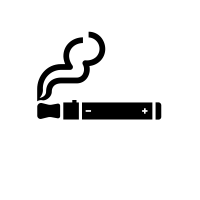 ?
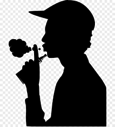 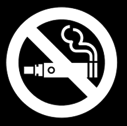 6
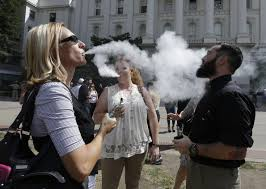 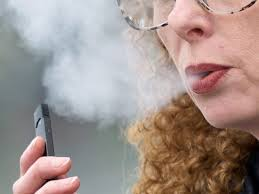 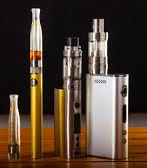 Executive Summary
Key Insights and Recommendations
7
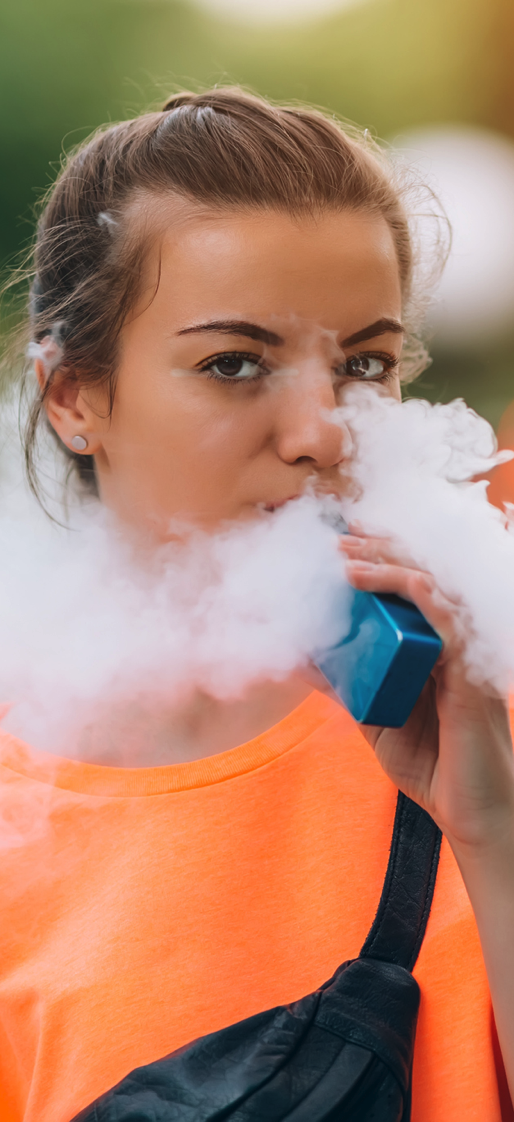 Profile of Users of Vaping Products – Who, What, When, Where …
Compared to non-users, Idahoans using vaping products are more likely to be younger (age 18-35), more likely to say they are LGBTQ, and more likely to be Hispanic. They are less likely to be married versus non-users (likely due to their age.) Slightly more males than females are using vaping products. Cigarettes and other tobacco products are also used more frequently by vaping product users compared to non-users. 
Frequent (daily) users are more likely to be age 18-25, more likely to have been out of work for less than a year and more likely to say they are LGBTQ compared to occasional users.


Parents report that 20% of their children age 9-12 and 31% of their children age 13-17 have tried vaping products. This increases to nearly half of children age 18+. Parents are most likely to turn to a medical professional for advice/education about vaping products, followed by searching online.


Idahoans are buying vaping products primarily at vape shops, followed by tobacco stores and convenience stores/gas stations. They are using vaping products most often at social events and in the evening when relaxing. 
Frequent users are more likely to be using anytime, including during and after work or school, after meals, and when they first wake up.
8
Profile of Users of Vaping Products – …and Why
Users of vaping products say the key reason they use is because they like the taste; this is especially true for those age 18-25 and frequent users. Those age 18-25 are also more likely to say they use vaping products because their family members or friends use these products.  
Frequent users are more to say vaping helps them relax and deal with stress. Older users choose to vape to help them quit smoking and/or to reduce tobacco consumption.

Idahoans who have not tried vaping products say the reason they don’t use is they believe vaping products are harmful to their health.
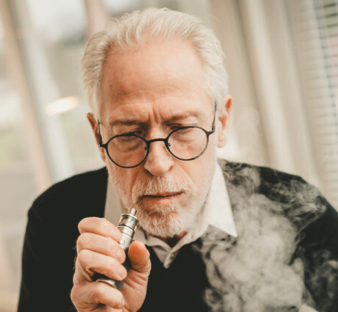 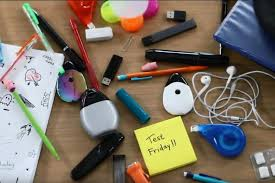 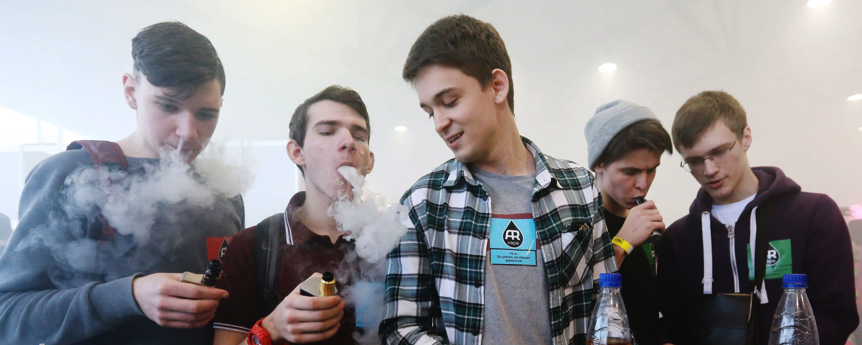 9
Beliefs About Vaping Products
The majority of Idahoans (86% or more) believe that e-cigarettes are just as addictive as regular cigarettes, they contain nicotine and other harmful chemicals, and that vaping products can be harmful to their health. Many (44%) believe vaping products are less toxic than cigarettes.

Vaping product users are less likely to believe in the harmful effects of e-cigarettes, and they are less likely to believe vaping products are as harmful as cigarettes. These users are more likely to believe that vaping products are helpful when trying to quit other tobacco products.

More than half (56%) of frequent users of vaping products feel that vaping is safe because the vaping products are just water vapor and flavor.
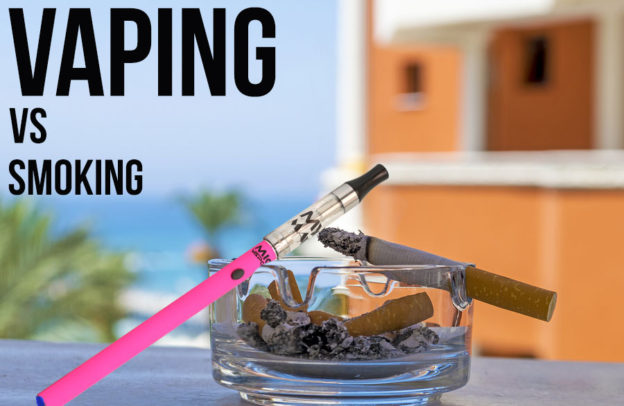 10
Beliefs About Vaping Products
All the anti-vaping statements (vaping is harmful, vaping is linked to lung disease, respiratory illness, cancer, birth defects, etc., vaping products contain nicotine/are as harmful as cigarettes, etc.) were found to be highly likely to discourage Idahoans from vaping – more than 80% of Idahoans say each statement would discourage them from using e-cigarettes.
Even frequent users of vaping products find the statements compelling, but to a lesser degree than non-users – 60% to 70% of frequent users say the statements are at least somewhat compelling, which compares to 90% or more of non-users.

The majority of Idahoans feel that e-cigarette and vape shops should be required to have permits similar to places that sell tobacco and alcohol, and that vaping products should be included in “Smoke-Free Zones” in public places; two-thirds of frequent users of vaping products also agree.

Idahoans are most likely to trust their healthcare providers and non-profit organizations for truthful information about vaping and vaping products. Frequent users trust the same sources, but express slightly lower levels of trust.
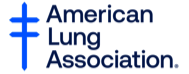 Popcorn Lung: A Dangerous Risk of Flavored E-Cigarettes  ALA
Outbreak of Lung Injury Associated with the Use of E-Cigarette, or Vaping, Products
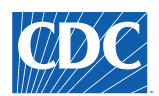 Vaping Linked To Increased Risk Of Oral, Bladder Cancer
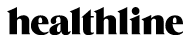 Vaping and Lung Cancer: What You Should Know
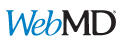 11
Quitting the Use of Vaping Products
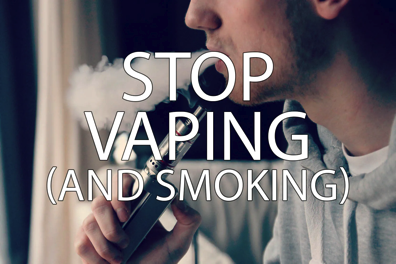 In the past year, fewer vaping product users have tried to quit compared to the number of 
Idahoans who have tried to quit tobacco products, but those who have tried to quit vaping 
have been more successful.
Almost 60% of cigarette smokers have tried to quit versus 30% of vaping product users  
who have tried to quit. Two-thirds of those who’ve tried to quit vaping claim they have 
successfully quit compared to only one-third of those who’ve tried to quit cigarettes.

Slightly fewer Idahoans have used a nicotine replacement therapy to quit vaping products compared to those who have tried to quit smoking cigarettes - 48% of smokers used a replacement therapy vs. 41% of those trying to quit vaping. Cigar and chewing tobacco users were most likely to use a nicotine replacement product when trying to quit.
For all users, patches and gum were the most frequently used nicotine replacement therapy. 

For those users who have not tried to quit in the past year, 60% of cigarettes users are somewhat or very interested in quitting; this compares to 49% of vaping product users.
For both cigarettes and vaping products, only 12-13% express strong interest in quitting.
If they decide to quit, two-thirds of users of tobacco products or vaping products believe they can quit by themselves without any help.
12
Vaping Advertising
Slightly more than 40% of vaping product users recall seeing an advertisement for vaping products in the past 30 days. They were most likely to have seen an ad at a convenience store/gas station, online or on TV. 

Those who reported seeing an ad were most likely to recall a pro-vaping message – twice as many people recalled a positive message about vaping compared to those who recalled an anti-vaping message.
The key positive messages recalled were vaping is less harmful or safer than smoking cigarettes, followed by vaping can help you quit smoking cigarettes.
 Anti-vaping messages recalled focused on the dangers of vaping.

JUUL is the most frequently mentioned brand that Idahoans have seen advertised.
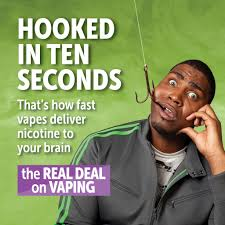 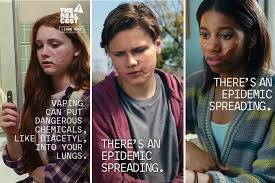 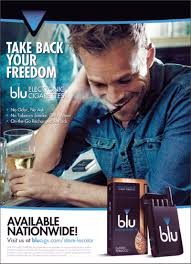 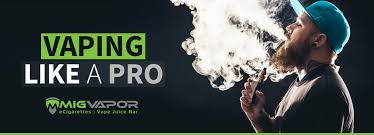 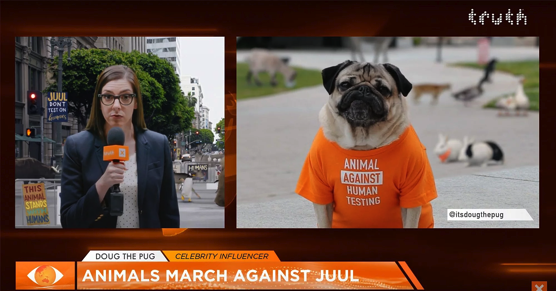 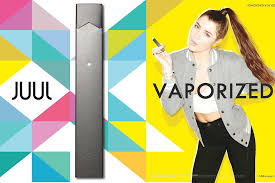 13
Down and Dirty Ad vs. The Real Cost Ad
Both the Down and Dirty ad and The Real Cost ad receive high grades from Idahoans (68% grade A or B versus 77%, respectively.) Similarly, two-thirds of Idahoans say both ads are very effective for encouraging people to NOT use e-cigarettes/vaping products.
The Real Cost has slight advantages over Down and Dirty for both measures among both vaping products users and non-users.

Interestingly, non-users feel that The Real Cost has the best message – two-thirds of non-users choose The Real Cost. However, frequent users of vaping products are more likely to say Down and Dirty has the best message.
Non-users appreciate the graphic illustrations shown in The Real Cost, saying they are scary and shocking, and therefore powerful and impactful. 
On the other hand, frequent users prefer Down and Dirty because it does not use scare tactics or creepy visuals. They feel that Down and Dirty is more informative and educational; they are more likely to say they did not learn anything new from The Real Cost. 

Both users and non-users alike say that The Real Cost is best for motivating them NOT to use vaping products.
The Real Cost is most motivating because it shows the physical damage to the body caused by vaping.
Those who say Down and Dirty is most motivating say it is more informational/educational because it lists all the chemicals that make vaping harmful.

Both vaping product users and non-users believe both ads would be most engaging if shown on TV, social media or YouTube.
Frequent users are less likely to pay attention to either ad, regardless of where it is shown.
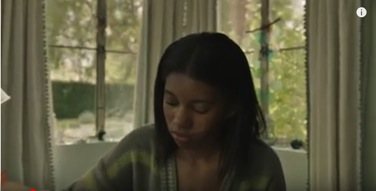 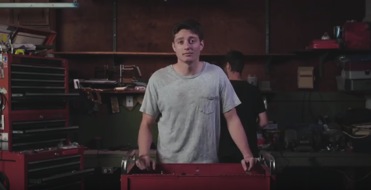 Down and Dirty
vs.
The Real Cost 
14
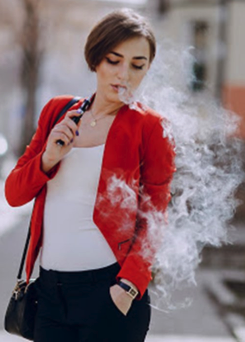 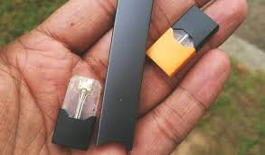 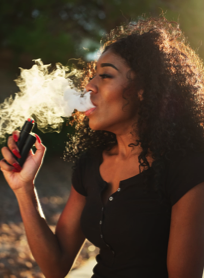 Recommendations
15
RECOMMENDATIONS
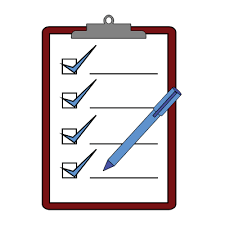 Continue to target anti-vaping messaging to Idahoans age 18-35 years as they are frequent users. 
Factual or informative messages may best reach this audience as they are turned off by scare 
tactics and fear-mongering.
Ads with shocking graphics are best suited for ads that aim to prevent usage of vaping products 
among non-users.

About one-third of users are between 36-55 years, and they are using vaping products to help them quit using cigarettes or other tobacco products. Messaging that compares/contrast the effectiveness/safety of nicotine replacement therapies versus vaping may help reduce usage among older Idahoans.

In addition, frequent users of vaping products are more likely to be Hispanic or LGBTQ – targeted ads to these populations may help reduce usage.

Develop an anti-vaping educational campaign (ads and programs) for elementary school age children, as parents say that 20% of their children age 9-12 (and 31% of their teens) have tried vaping products.

Ads linking the chemicals found in vaping products to harmful effects to the body such as lung disease, respiratory illness, cancer, birth defects, etc. are motivating to both vaping product users and non-users alike.
16
RECOMMENDATIONS
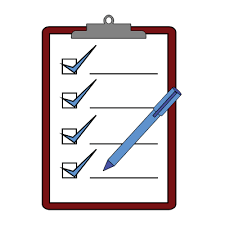 Develop stronger messaging that informs Idahoans that vaping is just as harmful as cigarettes because 
frequent e-cigarettes users are less likely to believe this message, despite hearing this message 
current ads. 
Also, a campaign that includes all tobacco products and vaping products (i.e. anything you put in your lungs) 
could be meaningful as many vapers also use other tobacco products.

A key reason cited for using vaping products is social inclusion – my friends and family members also use these products. Consider messaging similar to the drunk driving prevention campaign “Friends don’t let friends drive drunk.”

Increase efforts to educate medical professionals, including pediatricians, about the harmful effects of vaping. Very few Idahoans say their doctors ask about their usage of vaping products, while at the same time, 90% of Idahoans consider their doctor a trustworthy source for truthful information about vaping and vaping products.

If not already available, consider offering self-help materials to help vaping product users quit – two-thirds believe they can quit on their own without any help from doctors, quitlines, family/friends, etc.
17
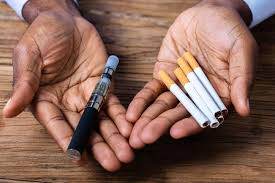 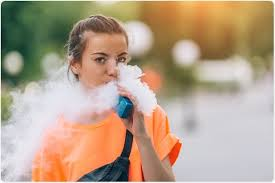 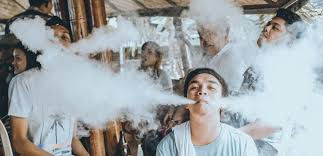 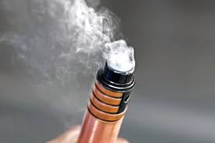 Detailed Findings
18
Idahoans who have tried vaping products are younger, slightly more male, more Hispanic, and are more likely to self-report as LGBTQ vs. non-users.
About half of consumers in Idaho who have ever used or tried an electronic vaping product are currently still using.
Frequency of Using e-Cig/Vaping Product in Past 30 Days   
(n=401  Past/Present Users)
Vaping Products Triers vs. Non-Triers
(n=401 Past/Present Users; n=446 Non-Users)
Frequent vs. Occasional Users
(n=73 Freq. Users; n=132 Occasional Users)
Males – 42% vs. 38%

Age 18-25 – 29% vs. 18%
Age 26-35 – 29% vs. 16%

LGBTQ – 13% vs. 5%

Completed high school/GED – 32% vs. 22%

Hispanic – 14% vs. 8%

Never married – 32% vs. 25%
Part of unmarried couple – 15% vs. 5%
Separated – 5% vs. <1%

Out of work <1 year – 9% vs. 4%
Age 18-25 – 37% vs. 29%

LGBTQ – 22% vs. 15%

Never married – 40% vs. 35%

Out of work <1 year – 16% vs. 6%
Use every day
18%
Use some days
33%
Not currently using/used in past
48%
Q5. Have you ever used or tried electronic vaping products or e-cigarettes? (If yes, qualified as triers)
Q7. During the past 30 days, did you use an e-cigarette/electronic vaping product every day, some days, or not at all?
19
Compared to non-users, Idahoans who use vaping products are also frequently using other tobacco products.
Other Product Usage Among Vaping Product Non-Users, Past/Present Users, Frequent Users
Chewing tobacco usage is higher among males and those age 26-35
Cigar usage is higher among males
Cigarette usage is higher among age 26-55
Base Size:
Non-users of vaping products – n=446
Past/present users of vaping products – n=401
Freq. (daily) users of vaping products – n=73
20
Q1 thru Q3. Do you currently smoke cigarettes/ use chewing tobacco, snuff, dips, etc./smoke cigars/ every day, some days, or not at all?
Triers and non-triers alike describe vaping products as “vapes” or “e-cigarettes.”
Most have used or currently use vaping devices that are refillable or use replaceable pre-filled cartridges.
Females and frequent users are more likely to use a device with a refillable tank; younger users are more likely to use a modular system or a disposable device.
A disposable e-cigarette or vaping devise (non-rechargeable)
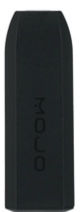 Words Used to Describe Vaping Products
(Total base n=847)
Type Vaping Product Used
(n=401 Past/Present Users)
26%
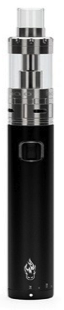 An e-cigarette or vaping device with a tank that you refill with liquids (rechargeable)
48%
Females 53%
Freq. users – 69%
An e-cigarette or vaping device that uses replaceable prefilled cartridge (rechargeable)
A modular system that you refill with liquids (you use your own combination of separate devices: batteries, atomizers, etc.) (rechargeable).
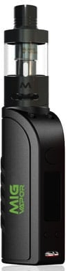 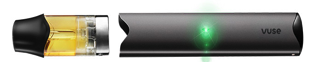 46%
32%
Age 18-25 - 30%
Age 26-35 – 29%
Age 18-25 - 36%
Age 26-35 – 36%
Freq. users – 48%
Q4. What are some of the common words, phrases or lingo/slang you’ve heard people call electronic vaping products or e-cigarettes?
Q6. What e-cigarette or vaping device do/did you use the most?
21
Idahoans are most likely to purchase vaping products at a vape shop, followed by a tobacco store.
Those age 18-25 are more likely to get vaping supplies from friends or family members.
Where Shop Vaping Products (n=401 Past/Present Users)
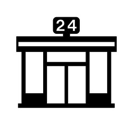 Age 26-35 – 70%
Freq. users – 74%
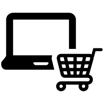 Convenience store/
Gas station
30%
17%
Online
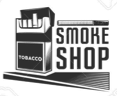 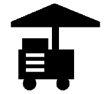 Kiosk
37%
1%
Tobacco store
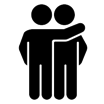 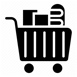 19%
4%
Friend/family member
Grocery store
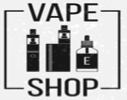 59%
7%
Vape shop
Other
Age 18-25 – 30%
22
Q8. Where do you get or buy the e-cigarettes or vaping products?
Vaping products are used most often at social events with family and friends or in the evening when relaxing.
Frequent users are much more likely to use after meals, when they wake up and when they are at work or school.
When Use Vaping Products (n=401 Past/Present Users)
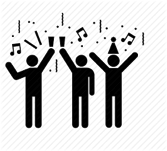 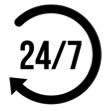 24%
Any time
Females – 46%
 Age 18-25 – 50%
Freq. users– 38%
25%
After meals
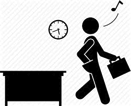 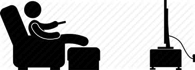 After work or school
21%
Age 18-25 – 29%
Freq. users – 37%
Freq. users– 58%
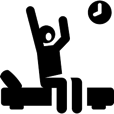 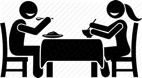 39%
In the evening when I’m relaxing
As soon as I wake up
20%
Freq. users– 51%
Freq. users– 51%
42%
At social events with friends/family
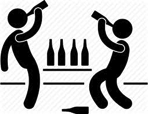 At places where alcohol is served 
(clubs, bars, etc.)
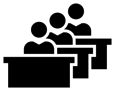 24%
17%
When I’m at work or school
Age 26-35 – 31%
Freq. users– 33%
23
Q10. When are you most likely to use e-cigarettes/vaping products?
Most people say they use e-cigarettes because they like the taste – this is especially true for younger users and frequent users.
Older consumers are more likely to use vaping products to quit smoking and to reduce tobacco consumption..
Frequent users are more likely to say vaping helps them relax, and they believe vaping is less harmful than smoking cigarettes.
They are also more likely to use vaping products because friends/family members are using.
Reasons Use E-Cigarettes or Vaping Products (n=401 Past/Present Users)
Age 56+
Freq. Users
Age 18-25
24
Q9. What are the top three reasons you use e-cigarettes or vaping products? (n=355, e-Cigarette User)
Idahoans who have not tried vaping products cite concerns for their own health and the health of others as key reasons they have not tried vaping.
Younger consumers are more likely to say religious reasons keep them from trying vape products, and more say their friends do not use these products. 
Older consumers say they just have no interest in using these products.
Age 56+
Age 18-25
Reasons Decided NOT to Use E-Cigarettes or Vaping Products (n=446 Non-Users)
25
Q30. What are the top three reasons you decided NOT to use e-cigarettes or vaping products? (n=446, e-Cigarette Non-User)
Many Idahoans recognize at least some of the dangers associated with using e-cigarettes/vaping products.
Opinions are mixed about the usefulness of vaping products to quit the use of tobacco products, and whether or not they are less harmful compared to regular cigarettes.
Attitudes Towards Vaping/Vaping Products  (total base n=847)
Strongly disagree
Somewhat disagree
Somewhat agree
Strongly agree
26
Q22. Please tell me how much you agree or disagree with the following statements about e-cigarettes and electronic vaping products. (n=777)
While recognizing that e-cigarettes contain nicotine and are addictive, vaping product users are more likely than non-users to believe that vaping products are not as harmful as cigarettes and can be helpful when trying to quit cigarettes.
More than half of frequent users believes that vaping is safe because products contain just water vapor and flavor.
27
Q22. Please tell me how much you agree or disagree with the following statements about e-cigarettes and electronic vaping products. (n=777)
Most Idahoans agree vape shops should be required to have a permit, and vaping products should be included in “Smoke-Free Zones” in public places.
Those who use vaping products (past and present) are less likely to agree with the two statements.
Agree with Statement?
Agree with Statement?
E-cigarettes and vaping products should be included in “Smoke-Free Zones” in public spaces.
E-cigarette and vape shops should be required to have permits similar to tobacco and alcohol.
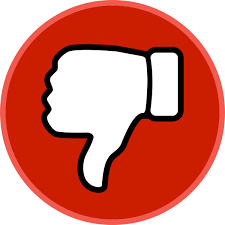 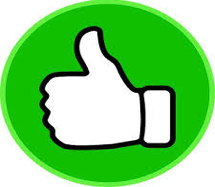 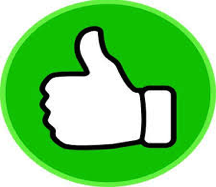 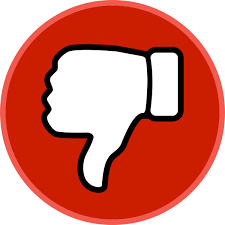 28
Q23 and Q24. Do you agree with the following statements regarding e-cigarette and tobacco policies?
At least 80% of Idahoans feel that each statement below is at least somewhat likely to discourage them from using vaping products.
Linking vaping to an illness (e.g. lung disease, respiratory illness, cancer) appears to be most compelling.
Likelihood of Statement to Discourage Use of e-Cigarettes/Vaping Products  (Total base – 847)
Not at all likely
Somewhat unlikely
Somewhat likely
Very Likely
29
Q25. If you heard the following statements, how likely would they be to discourage you from smoking e-cigarettes or using vaping products? (n=801, Total)
Even though 90% or more of non-users find all the statements very compelling, many of the statements are compelling to at least 70% of frequent users.
30
Q25. If you heard the following statements, how likely would they be to discourage you from smoking e-cigarettes or using vaping products? (n=801, Total)
Users are more likely than non-users to report their doctor has asked about their usage of e-cigarettes.
Doctors are much more likely to ask about tobacco usage versus usage of vaping products.
Has your doctor or medical provider asked about tobacco use during your visits?
Has your doctor or medical provider asked about        e-cigarette use during your visits?
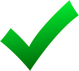 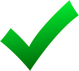 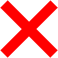 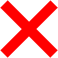 Q26. as your doctor or medical provider asked about e-cigarette use during your visits? 
Q27. Has your doctor or medical provider asked about tobacco use during your visits?
31
Vaping product users are less likely to have tried to quit in the past 12 months compared to users of other products.
Nearly 60% of cigarette users say they have tried to quit in the past year vs. 30% of vaping product users.
Cigars, etc.
(n=124 current cigar users)
E-Cigarettes, etc.
(n=205 current e-cig users)
Cigarettes 
(n=259 current cigarette users)
Chewing Tobacco, etc. (n=104 current chew tobacco users)
Tried to Quit P12M?
Tried to Quit P12M?
Tried to Quit P12M?
Tried to Quit P12M?
NO
YES
YES
YES
NO
NO
NO
YES
Times Tried to Quit (n=138)
Times Tried to Quit (n=43)
Times Tried to Quit (n=41)
Times Tried to Quit (n=60)
One – 19% 
Two – 27%
Three – 17%
Four – 9%
Five or more - 27%

Mean = 3.0 times
One – 30% 
Two – 27%
Three – 25%
Four – 5%
Five or more - 14%

Mean = 2.4 times
One – 45% 
Two – 28%
Three – 15%
Four – 1%
Five or more - 11%

Mean = 2.1 times
One – 41% 
Two – 26%
Three – 16%
Four – 2%
Five or more - 16%

Mean = 2.1 times
32
Q11. During the past 12 months, did you ever try to quit any of the following products?
Q12. How many times did you try to quit?
Idahoans seem to be more successful quitting vaping products compared to other tobacco products – 66% report success versus 31% for cigarettes, 47% for cigars and 48% for chewing tobacco products.
For those who have successfully quit vaping products, many are concerned that they will take up vaping again.
Cigarettes
(n=138 tried to quit)
Cigars, etc.
(n=43 tried to quit)
Chewing Tobacco, etc.
(n=41 tried to quit)
E-Cigarettes, etc.
(n=60 tried to quit)
Degree of Success?
Degree of Success?
Degree of Success?
Degree of Success?
33
Q14. Which statement best describes how successful/unsuccessful you were in quitting?
Roughly half of Idahoans who have tried to quit using a tobacco product used a replacement therapy to help them quit - vaping products users were less likely to use a replacement therapy.
Idahoans are most likely to use a patch or gum when trying to quit the various products.
Products Used to Quit
Used Nicotene Replacement Therapy to Quit
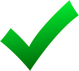 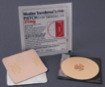 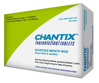 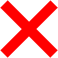 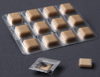 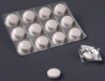 *Small base size for those who have tried to quit
*Small base size for those who used a replacement therapy to quit
Q13A.. When you tried to quit, did you use any nicotine replacement therapy, such as a lozenge, gum, or patch, or cessation prescription medication, such as Chantix or Wellbutrin?
Q13B. Which nicotine replacement therapy or prescription medication did you use? (Please check all that apply.)
34
About half of Idahoans who use vaping products have no desire to quit; only a few (13%) have a strong desire to quit.
Idahoans are most interested in quitting cigarettes, with 60% saying they have a strong or slight desire to quit.
Chewing Tobacco, etc.
(n=76 who haven’t tried to quit)
E-Cigarettes, etc.
(n=189 who haven’t tried to quit)
Cigarettes
(n=111 who haven’t tried to quit)
Cigars, etc.
(n=86 who haven’t tried to quit)
Interest in Quitting
Interest in Quitting
Interest in Quitting
Interest in Quitting
35
Q15. Which statement best describes your interest in quitting?
Two-thirds of past/current users of vaping products say they could quit without any help from others.
Frequent (daily) users of vaping products are slightly more likely to use a quitline or social media for help quitting, and they are slightly less likely to seek help from a doctor or family/friends.
E-Cigarette/Vaping Product Triers
E-Cigarette/Vaping Freq. Users
64%
64%
I could do it myself without help
28%
19%
Doctor/Healthcare provider
26%
19%
Family member, friends, or peers
19%
22%
Call a quitline/helpline/use a special program designed to help with quitting
17%
18%
To a drugstore or pharmacy to look for information/products to help me quit
8%
7%
Other trusted advisor like a teacher, mentor, coach, counselor, boss
11%
15%
Online/social media to look for information/products to help me quit
2%
1%
Other
n=401 past/present e-cig/vaping product users
n=73 freq (daily) e-cig/vaping product users
36
Q29. If you ever wanted to quit using e-cigarettes or vaping products, where or who would you go to for help? (Select all that apply.)
Nearly half of Idahoans with adult children age 18+ living in their household believe their children have tried or currently use vaping products.
For those with children age 9 to 12 in their households, 20% say their kids use/have tried vaping products.
Children in Household
Vaping Product Trial/Usage By Age of Child/Children
Tried/Use Vaping Products
Child/Children Age 9-12 (n=105)
Tried/Use Vaping Products
Child/Children Age 13-17
(n=124)
Tried/Use Vaping Products
Child/Children Age 18+
(n=90)
Not sure
Not sure
Yes
Not sure
Yes
Yes
Total base n=847
No
No
No
Q16. Are there any children living in your household? 
Q17. Thinking about the child/children (insert age group) in your household, do you know if they have tried or use vaping products?
37
Parents are most likely to seek the advice of a medical professional if they learn their child/children are using vaping products.
Many are also likely to go online to seek out information.
Resources Parent Would Seek for Education About Vaping
(n=246 with child/children age 9+ in the household)
Q18. If you suspected or learned the child/children living in your household is using vaping products, what resources, if any, would you seek to educate yourself about vaping products?
38
Idahoans are most likely to trust their healthcare providers and non-profit organizations for truthful information about vaping and vaping products.
Past/current users and frequent users trust the same sources of information, but fewer say they trust these sources somewhat or a lot.
Q28. How much trust do you have in each of the following to provide truthful information to you about e-cigarettes and vaping products?
39
Slightly more than 40% of past/current vaping product users claim they have seen an advertisement promoting e-cigarettes or vaping products in the past month.
They are most likely to have seen an ad at a convenience store, on the internet/online or on TV.
Where Saw Vaping Advertisement  (n=288 who have seen an ad)
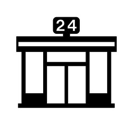 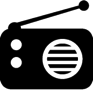 Convenience store
 / Gas station
47%
17%
Radio
Seen or Heard Vaping Ad?
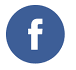 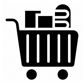 15%
33%
Social Media
Grocery Store
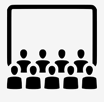 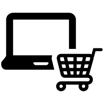 47%
1%
Internet / Online
Movie Theater
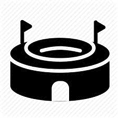 n=847
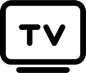 42%
3%
At an event
Television
n=73
n=401
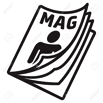 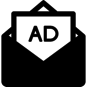 14%
4%
Magazine
Mail
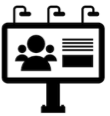 Other
13%
2%
Billboard
Q19. Have you seen or heard any advertisements promoting e-cigarettes or vaping products in the past 30 days? 
Q20. Where did you see or hear the advertisement?
40
Idahoans are most likely to say they recall messages claiming vaping is less harmful than smoking or can help you stop smoking. Fewer play back messages about the harmful effects of vaping.
JUUL is the most cited brand mentioned in advertisements.
What Consumers Recall About Vaping Advertisements  (n=288 who have seen an ad)
ADS POSITIVE TO VAPING – 74 positive comments
Vaping is less harmful/safer than smoking cigarettes (27 comments)
Vaping can help you stop smoking (11 comments)
Vaping is cool/sexy/sexier than smoking (7 comments)
Vaping is safe/safe for adults 18+ (5 comments)
Smoking cigarettes makes you smell bad, vaping does not (5 comments)
Vaping is fun, enjoyable, social (3 comments)
Vaping is more discreet (2 comments)
E-cigarettes are cheaper than regular cigarettes (1 comment)
E-cigarettes are made in a clean room to improve health (1 comment)
Ad showed famous people smoking e-cigarettes (1 comment)
Vape products have less nicotine and more flavor (1 comment)
You can use vapes in places you can’t smoke (1 comment)
Message was “a new way to smoke” (1 comment)
Message was “let yourself be free” (1 comment)
Vaping is better for environment (1 comment)
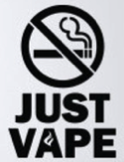 ADS NEGATIVE TOWARDS VAPING – 36 negative comments
Dangers of vaping (13 comments)
Quit vaping (6 comments)
Vaping is as bad or worse than cigarettes (6 comments)
Vaping causes lung problems (3 comments)
Vaping is addictive (2 comments)
Vaping causes lung cancer (2 comments)
Ad showed teen girl who regrets vaping because caused harm to body (1 comment)
Secondhand smoke has immediate adverse effects (1 comment)
Vape smoke is just as bad as cigarette smoke, if not worse (1 comment)
Don’t smoke or vape (1 comment)


MISCELLANEOUS COMMENTS
Variety of different flavors of vapes (11 comments)
Ad for specific vape shop (10 comments)
Ad showing sale on vape products (5 comments)
Ad showing an adult vaping (4 comments)
Ad with info about a new product/flavor (3 comments)
Ad mentions colorful e-cigarettes (3 comments)
Product has long-lasting battery (1 comment)
Vegetable flavored e-cigarettes (1 comment)
Ad shows different styles of vapes (1 comment)
Ad for small, rechargeable device (1 comment)
Ad for nicotine-free vape product (1 comment)
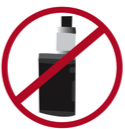 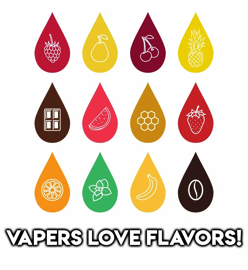 ADS ABOUT SPECIFIC BRANDS
Ad for JUUL brand (26 comments)
Ad for Vuze/Vuze Alto Pods (7 comments)
Ad for Blu brand (7 comments)
Ad for SMOK brand (2 comments)
Ad for NJoy brand (2 comments) 
Ad for Mig Vapor (1 comment)
Ad for specific product but can’t remember name (12 comments)
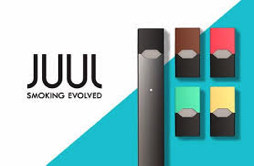 41
Q21. What do you recall about the advertisement? What product was being advertised or what was the main message of the advertisement?
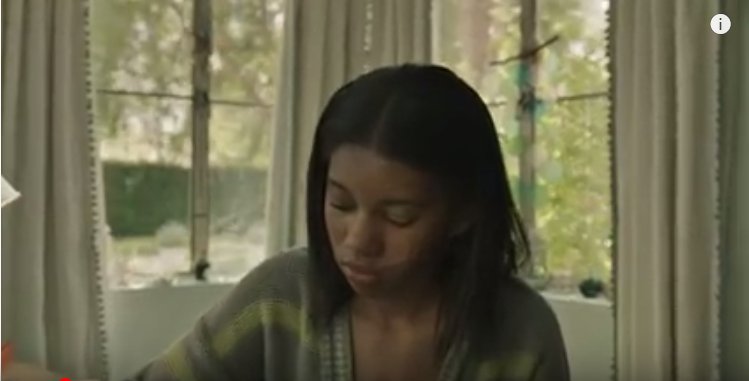 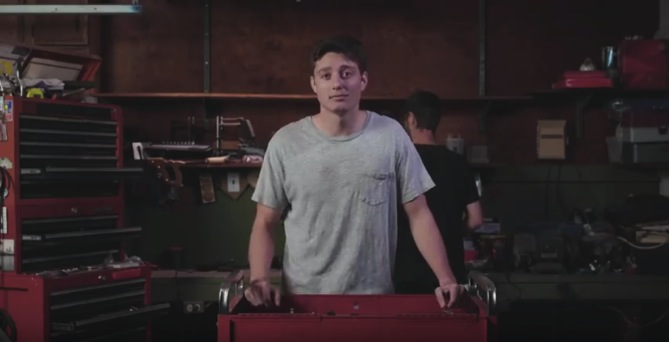 Anti-Vaping Ad Preference
42
While both ads are well received, Idahoans rate the graphics of The Real Cost higher than Down and Dirty, and they feel The Real Cost ad is more effective for dissuading use of vaping products.
The Real Cost Ad
Down and Dirty Ad
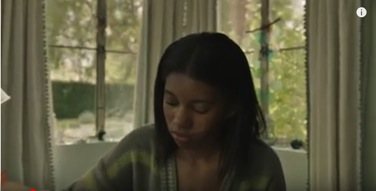 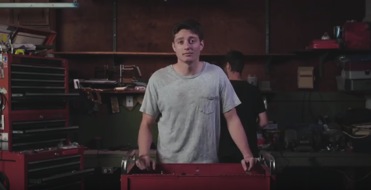 Effectiveness for Encouraging NOT To Use
Effectiveness for Encouraging NOT To Use
61% extremely + very effective
67% extremely + very effective
Report Card
Report Card
A
B
C
D
F
A
B
C
D
F
30%
42%
5%
5%
20%
28%
9%
7%
28%
28%
39%
33%
38%
35%
Somewhat
Somewhat
Not at all
Not at all
Not very
Not very
Very
Very
Extremely
Extremely
26%
18%
4%
3%
2%
2%
Total base n=847
Q33. Thinking about the overall graphics/photos and layout of the ad, what grade would you give the ad? 
Q34. How effective is this ad in encouraging you to NOT use e-cigarettes or vaping products?
43
The Real Cost ad shows slight advantages over Down and Dirty among both users and non-users.
Compared to non-users, vaping product users feel that both ads are less effective; and they are less likely to give the ads an “A”.
Down 
and 
Dirty Ad
The Real Cost Ad
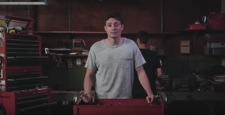 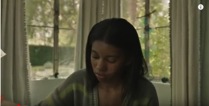 Q33. Thinking about the overall graphics/photos and layout of the ad, what grade would you give the ad? 
Q34. How effective is this ad in encouraging you to NOT use e-cigarettes or vaping products?
44
Idahoans believe both ads would be most attention-getting if shown on TV, social media and YouTube.
They would be least noticeable in magazines and on billboards.
The Real Cost Ad
Down and Dirty Ad
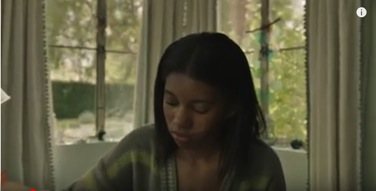 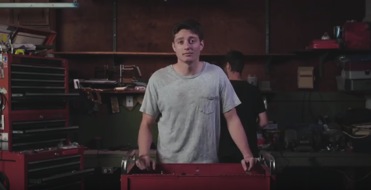 Where Would Expect to See/Pay Attention to Ad
Where Would Expect to See/Pay Attention to Ad
Total base n=847
45
Q35. Where would you be most likely to see and pay attention to this advertisement? (n=801, Total)
Frequent users of vaping products are less likely to pay attention to either ad, regardless of where it is shown.
.
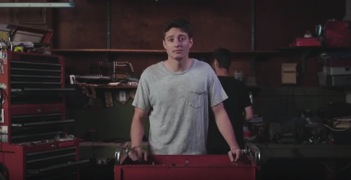 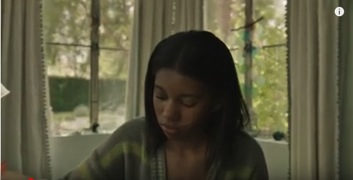 Down and Dirty Ad
The Real Cost Ad
Where Would Expect to See/Pay Attention to Ad
Where Would Expect to See/Pay Attention to Ad
46
Q35. Where would you be most likely to see and pay attention to this advertisement?
Two-thirds of Idahoans say they learned something new from the Down and Dirty ad compared to only half for The Real Cost ad.
Vaping product users are much less likely to say they learned something new from The Real Cost.
The Real Cost Ad
Down and Dirty Ad
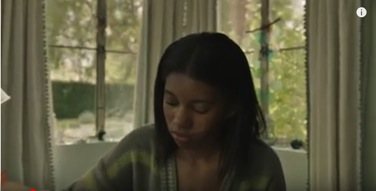 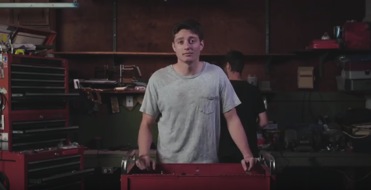 Did you learn anything new in this ad?
Did you learn anything new in this ad?
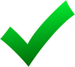 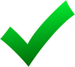 YES
YES
67%
50%
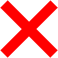 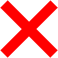 NO
NO
33%
50%
What did you learn?
Vape products contain dangerous chemicals and metals (376)
Vaping is like inhaling fumes from car exhaust pipe (74)
Vaping is harmful to health/is just as bad as smoking (40)
Vapes are not merely water and steam (22)
How vapes are made/what’s inside of them (14)
What did you learn?
Vaping is dangerous/harmful and has many negative, if not, fatal effects (133)
Vape products contain dangerous chemicals such as formaldehyde (120)
Vaping causes irreversible damage to many parts of the body, particularly the respiratory system and brain (93)
Vaping is not a virus; it is a pandemic/parasite (16)
Vaping is just as bad, if not worse than using other nicotine products (6)
Young people are particularly affected by vaping (6)
Q31. Did you learn anything new in this ad? 
Q32. What new information did you learn?
47
Idahoans say The Real Cost ad has the best message and would best motivate them to quit using vaping products.
The key strength of The Real Cost is the powerful graphics.
Those who prefer Down and Dirty say it is more factual and does not include “scare tactics.”
The Real Cost Ad
Down and Dirty Ad
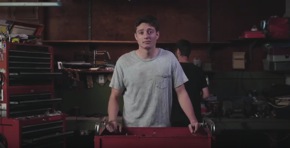 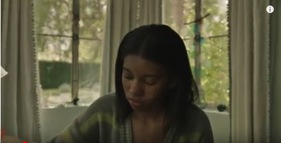 60%
40%
% Who Say Down & Dirty Has Best Message:
% Who Say The Real Cost Has Best Message:
Reasons Why Has Best Message:
No scare tactics; no creepy visuals (57 comments)
More informative; more factual (53 comments)
Clear, concise, to-the-point (38 comments)
Young man takes pen apart/shows how it works (26 comments)
Lists/explains the chemicals better (25 comments)
Better, more detailed, more down-to-earth explanation (25 comments)
Reasons Why Has Best Message:
Powerful, impactful graphics  (42 comments)
Scary, shocking, disturbing, creepy, gross  (24 comments)
Shows teens vaping; more relatable to teens; targeted towards teens  (24 comments)
Shows damage to lungs, brain, body  (18 comments)
Persuasive, strong, effective massage  (14 comments)
More attention-grabbing  (13 comments)
60%
40%
% Who Say Down & Dirty Best Motivates Quitting:
% Who Say The Real Cost Best Motivates Quitting:
Reasons Why Best Motivates:
Informative, factual, educational  (50 comments)
Lists 31 chemicals in vapes/lists all the chemicals  (30 comments)
Realistic, straightforward; no hype/not overly dramatic/not a scare tactic  (27 comments)
Shows exactly what’s in vapes  (22 comments)
Comparison to car exhaust frightening, compelling  (20 comments
More relatable/realistic vs. other ad  (17 comments)
Reasons Why Best Motivates:
Vivid, intense graphics/visuals; gruesome, disgusting images (72 comments)
Shows physical damage to body/lungs/organs/skin  (67 comments)
Scary, freaky, shock value, fear factor  (52 comments)
Informative, factual, educational  (40 comments)
Clearly shows dangers of vaping  (35 comments)
Gross/grosses me out; creepy/creeps me out  (25 comments)
Grabs attention, hard-hitting, alarming  (22 comments)
Total base n=847
Q36. Which advertisement do you believe made the best point or had the best message? (n=801, Total)   Q37. Why do you believe (insert name of ad chosen at Q36) made the best point or had the best message?
Q38. Which advertisement would best motivate you to quit using e-cigarettes or vaping products? (n=801, Total)  Q39. Why do you say [insert name of ad chosen at Q38] would best motivate you to quit using e-cigarettes or vaping products?
48
Frequent users of vaping products are slightly more likely to feel that the Down and Dirty ad has the best message.
Users and non-users alike believe The Real Cost ad would best motivate them to quit vaping.
The Real Cost Ad
Down and Dirty Ad
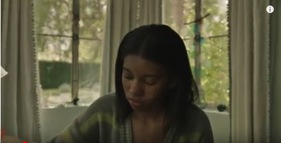 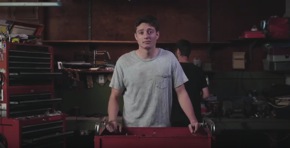 Q36. Which advertisement do you believe made the best point or had the best message?  Q37. Why do you believe (insert name of ad chosen at Q36) made the best point or had the best message?
Q38. Which advertisement would best motivate you to quit using e-cigarettes or vaping products?   Q39. Why do you say [insert name of ad chosen at Q38] would best motivate you to quit using e-cigarettes or vaping products?
49
Rural vs. Suburban vs. Urban Counties
50
Vaping Study Results By Rural, Suburban, Urban Idaho Counties
The 44 Idaho counties were sorted into Rural, Suburban and Urban designations based on population and population density. The categories are loosely defined according to the following parameters:   
Rural = Population 1K to <20K; population density <20/sq mi
Suburban = Population 20K to <50K; population density 20 – 40/sq mi
Urban =   Population 50K or more; population density 41/sq mi  or more

Data is shown for e-cigarette/vaping product users only (n=401); data for non-users is not included.
To note: a few counties within each category fall outside of the stated parameters in order to insure adequate base size within each.
Only data for questions with significant differences is shown; if data is not shown, there were no significant differences and/or base size was too low to report.
Population/population density data is from USA.com
51
Key Findings – Rural vs. Suburban vs. Urban
Idahoans in Urban counties are less likely to use chewing tobacco and cigars. Those in Rural counties are more likely to use cigars and e-cigarettes, while those in Suburban counties are least likely to use e-cigarettes.

Vaping product users in Rural counties are more likely to say they use e-cigarettes because they like the taste, to help them relax/deal with stress and because they can’t stop. Users in Suburban and Urban counties are more likely to use e-cigarettes to help them quit smoking cigarettes.

Suburban and Urban vapors are more likely to use these products at social events; those in Rural counties are more likely to use at work/school.

Rural vaping product users are more likely to say they have tried to quit e-cigarettes, chewing tobacco and cigars in the past year, and they are more likely to say they have successfully quit than those in Suburban and Urban counties.
Idahoans in Suburban counties are more likely to say they want to quit cigarettes.

Residents of Rural counties are more likely to say their doctor has asked them about their use of e-cigarettes/vaping products, while those in Urban counties are more likely to say their doctor has asked about their use of tobacco products.

Users of vaping products in Urban counties are more likely to say they trust non-profits and health and wellness websites for truthful information about e-cigarettes and vaping, while Rural users are more likely to say they trust social media and friends.

Rural county residents are more likely to agree that e-cigarettes are less harmful/toxic than cigarettes, and to say that vaping is safe because it’s just water vapor and flavor.

Urban Idahoans are more likely to say they learned something new from the Down & Dirty ad, and are slightly more likely to say Down & Dirty would motivate them to quit using vaping products. Conversely, Rural Idahoans are more likely to say they learned something new from The Real Cost, and to feel motivated to quit by this ad.

Urban and Suburban Idahoans are more likely to say they would watch/pay attention to ads on TV. Rural county residents are more likely to watch/pay attention to ads in magazines.
52
Findings by Area
CURRENT USE
Urban and Suburban respondents were more likely than Rural respondents to say they do not currently use chewing tobacco, snuff, dip, snus, or dissolvable tobacco products. The same holds true for cigars, cigarillos, and little cigars.
Rural respondents were more likely than Urban and Suburban respondents to say they smoke a cigar, cigarillo, or little cigar every day.
Cigarette usage was the same regardless of location.

Rural respondents were more likely to say they have used an e-cigarette or electronic vaping product every day in the past 30, days while Suburban respondents were more likely than all other respondents to say they did not use e-cigarettes at all in the past 30 days.
Base size:
Rural n=83
Suburban n=56
Urban n=262
53
Findings by Area among Users
WHY AND WHEN USE E-CIGARETTES/VAPING PRODUCTS
Rural county Idahoans are more likely than those in Suburban or Urban areas to say they use vaping products because they like the taste, because e-cigarettes are cheaper than cigarettes and because they are unable to stop.
They are less likely to use vaping products to help them quit smoking.
Idahoans in Suburban areas are more likely than those in other areas to use vaping products because their family/friends use them.








Idahoans in Suburban and Urban areas are more likely than those in Rural counties to use e-cigarettes at social events with family or friends.
Those in Rural areas are more likely to use e-cigarettes when they are at work or at school.





Idahoans in Rural counties are more likely than other Idaho vapers to buy their e-cigarettes/vaping products online – 27% say they buy online versus 18% in Suburban counties and 13% in Urban counties.
Base size:
Rural n=83
Suburban n=56
Urban n=262
54
Findings by Area among Users
QUITTING BEHAVIORS/ATTITUDES
Rural respondents were more likely than Suburban or Urban respondents to say they have tried to quit e-cigarettes, chewing tobacco, and cigars in the past year.
Idahoans from all locations are equally likely to have tried to quit cigarettes.





Rural Idaho smokers appear to have better success quitting cigarettes, while Suburban Idahoan smokers are most likely to want to quit.






Suburban respondents were more likely than their counterparts to say that if they wanted to quit e-cigarettes, they could do it on their own without help. Urban and Rural respondents were more likely than Suburban respondents to say they would call a quitline/helpline, go to a pharmacy or contact another trusted advisor.
Base size:
Rural n=83
Suburban n=56
Urban n=262
55
Findings by Area among Users
PERCEIVED USAGE BY CHILDREN
Idaho parents in Urban areas are more likely to say their adult children living at home have tried e-cigarettes.









Urban parents are more likely to go online to seek resources if they suspect their children are using vaping products; they are also more likely to not seek any resources.
Rural parents are more likely to use social media as a resource for information/education.
Base size:
Rural n=83
Suburban n=56
Urban n=262
56
Findings by Area among Users
RESOURCES
Those who live in Rural areas were more likely than those who live in Urban or Suburban areas to say that their doctor has asked about e-cigarette use during their visits, while Urban respondents were more likely than Rural or Suburban respondents to say that their medical provider has asked about tobacco use. 





Rural respondents are more likely than either Urban or Suburban Idahoans to say they trust social media for truthful information about e-cigarettes and vaping. Urban residents are more likely to trust non-profits (such as the American Cancer Society, etc.) and health and wellness websites.
Suburban residents are less likely to trust family, friends, and government websites for truthful information about vaping.
Base size:
Rural n=83
Suburban n=56
Urban n=262
57
Findings by Area among Users
VAPING ATTITUDES
Those who live in Rural areas are more likely than those who live in Urban or Suburban areas to agree that e-cigarettes are less toxic/harmful compared to regular cigarettes , and to agree that vaping is safe because vape products are just water vapor and flavor.
They are also more likely to agree that e-cigarettes should be included in smoke free zones.
Idahoans in Urban areas are more likely to agree that e-cigarettes/vaping products contain nicotine, the same highly addictive substance found in cigarettes.
Base size:
Rural n=83
Suburban n=56
Urban n=262
58
Findings by Area among Users
ADVERTISING
Rural Idahoans are more likely to say they’ve seen a smoking/vaping ad in the past 30 days; they are more likely to say they saw the ad in a grocery store or in a magazine.  
Urban Idahoans are more likely to say they heard a smoking/vaping ad on the radio.













Urban Idahoans are more likely to say they learned something new from the Down & Dirty ad, while Rural residents are more likely to say they learned something new from The Real Cost ad.
Base size:
Rural n=83
Suburban n=56
Urban n=262
59
Findings by Area among Users
ADVERTISING
Urban Idahoans are more likely than Rural respondents to assign a grade of “A” to The Real Cost (40% versus 29% of Rural respondents and 38% of Suburban respondents.)
Rural respondents were more likely than Urban respondents to say the Real Cost ad was ‘very effective’ (36% versus 27% of Suburban and 24% Urban residents.)

Urban and Suburban respondents are more likely  than Rural respondents to say they would see and pay attention to Down & Dirty on TV. 
Urban residents are also more likely than Suburban respondents to say they would pay attention to the Down & Dirty ad at school and in convenience stores. 
Rural respondents are more likely than their counterparts to say they would see and pay attention to Down & Dirty in a magazine. 







As seen with Down & Dirty, Urban respondents are more likely than Rural and Suburban Idahoans to pay attention to The Real Cost if the ad is shown on TV.
They are also more likely than Rural Idahoans to pay attention to the ad online or in a movie theater. 
Rural respondents were more likely than their counterparts to say they would pay attention if The Real Cost ad was in a convenience store or in a magazine.
Base size:
Rural n=83
Suburban n=56
Urban n=262
60
Findings by Area among Users
ADVERTISING
While there are no significant differences in which ad has the best message, Urban Idahoans are slightly more likely to say Down & Dirty would best motivate them to quit using e-cigarettes or vaping products. Rural residents are slightly more likely to say The Real Cost would best motivate them to quit.
Base size:
Rural n=83
Suburban n=56
Urban n=262
61
Findings by Area among Users
DEMOGRAPHICS
Urban and Suburban respondents are more likely to be White compared to Rural respondents; Rural respondents are slightly more likely to be Hispanic, Asian, American Indian or “other.”







Those in Suburban areas are more likely than those in Rural areas to not have any children in the household (no children – Rural=47%, Suburban=64%, Urban=51%.)
Rural and Suburban respondents are more likely than Urban respondents to be 18-25 years old, while Urban respondents are more likely than Suburban respondents to be 36-45 years old. Rural respondents are less likely than their counterparts to be 56 and older.
Base size:
Rural n=83
Suburban n=56
Urban n=262
62
Findings by Area among Users
DEMOGRAPHICS
Rural respondents are more likely than all others to think of themselves as LGBTQ+.  




Urban respondents are more likely than Rural respondents to have some college or technical school experience.
 Rural and Suburban respondents are more likely than Urban respondents to have graduated high school/earned a GED. 






Suburban respondents are more likely to say they have never been married, while Urban respondents are more likely than Rural respondents to say they are a member of an unmarried couple. Rural respondents are most likely to be married.
Base size:
Rural n=83
Suburban n=56
Urban n=262
63
Findings by Area among Users
DEMOGRAPHICS
Those who live in Urban areas are more likely than those who live in Rural areas to be retired. Both Rural and Urban respondents are more likely than Suburban respondents to say they have been out of work for less than one year. Suburban respondents are more likely to say they are unable to work.






Rural respondents are more likely than all others to have an annual household income of $10,000-$14,999. Suburban residents are slightly more likely to say their income is less than $10K.
Base size:
Rural n=83
Suburban n=56
Urban n=262
64
Appendix
65
DEMOGRAPHICS – AGE, GENDER, LGTBQ, MARITAL STATUS, ETHNICITY, AND EDUCATION
Yellow highlight = significantly higher
66
DEMOGRAPHICS – EMPLOYMENT AND INCOME
Yellow highlight = significantly higher
67
DEMOGRAPHICS – IDAHO COUNTIES
Yellow highlight = significantly higher
68